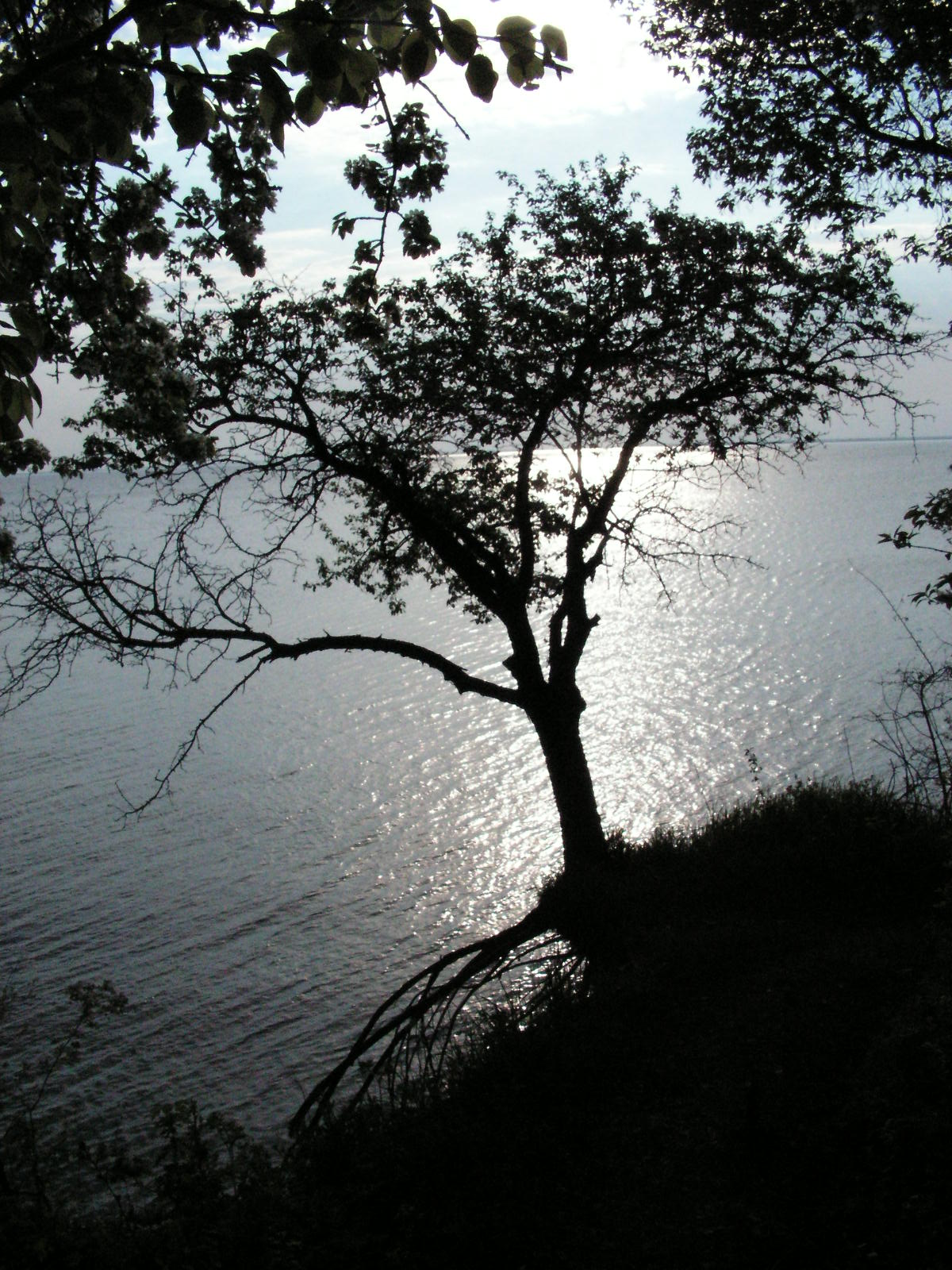 Цепляют чувства тонкими корнями жизнь
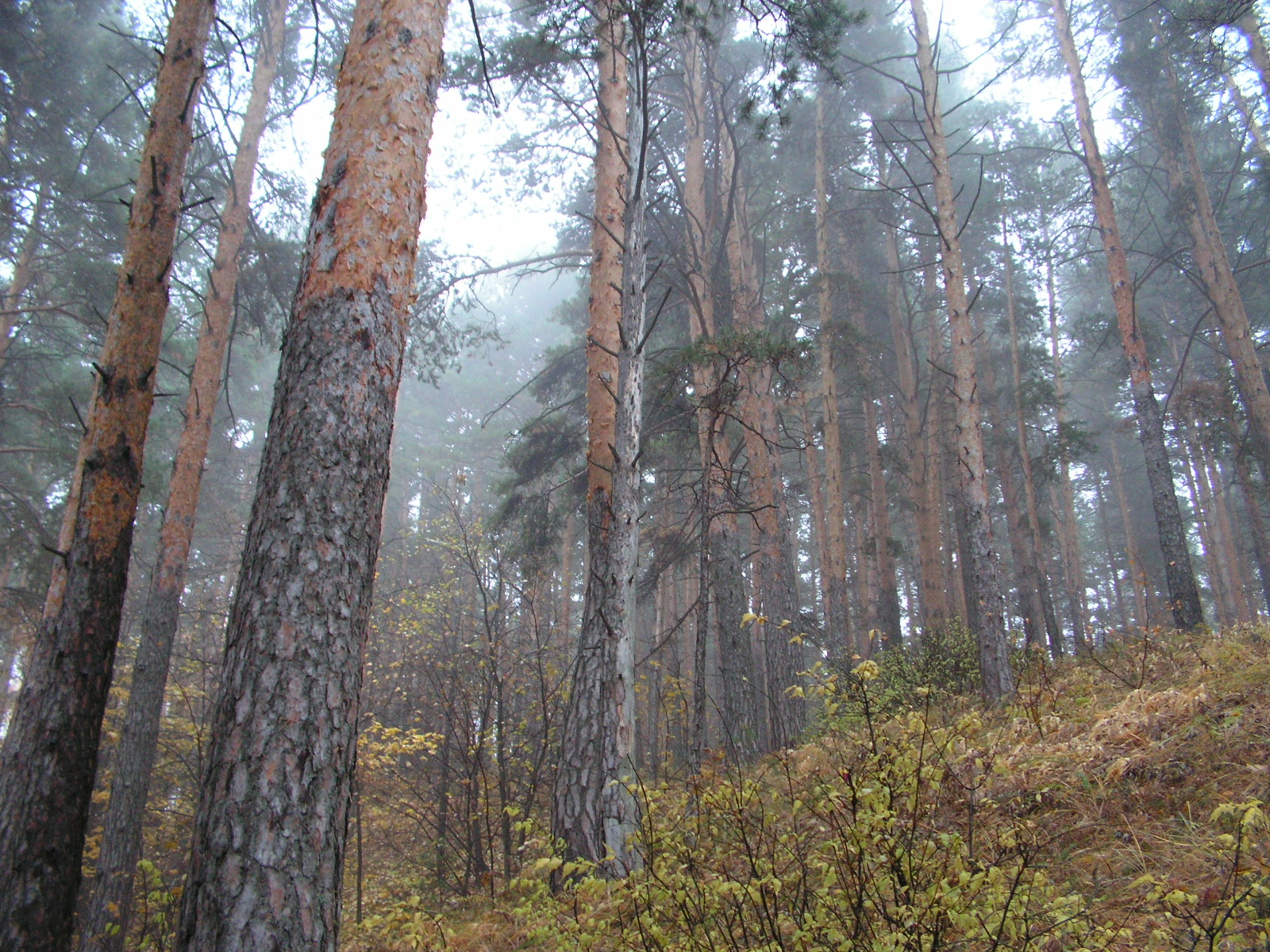 Притяженья больше нет
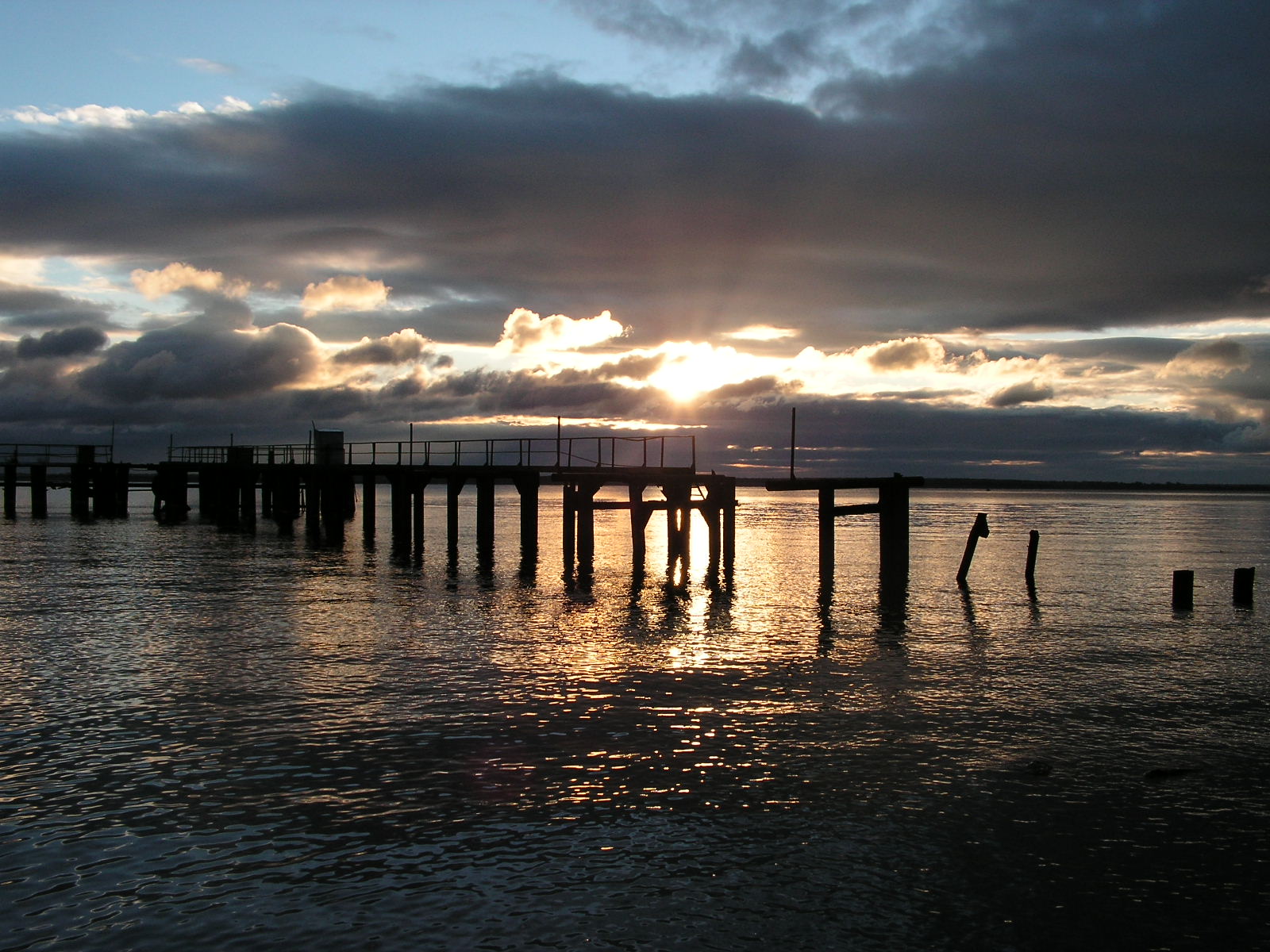 Брошенные мосты воспоминаний
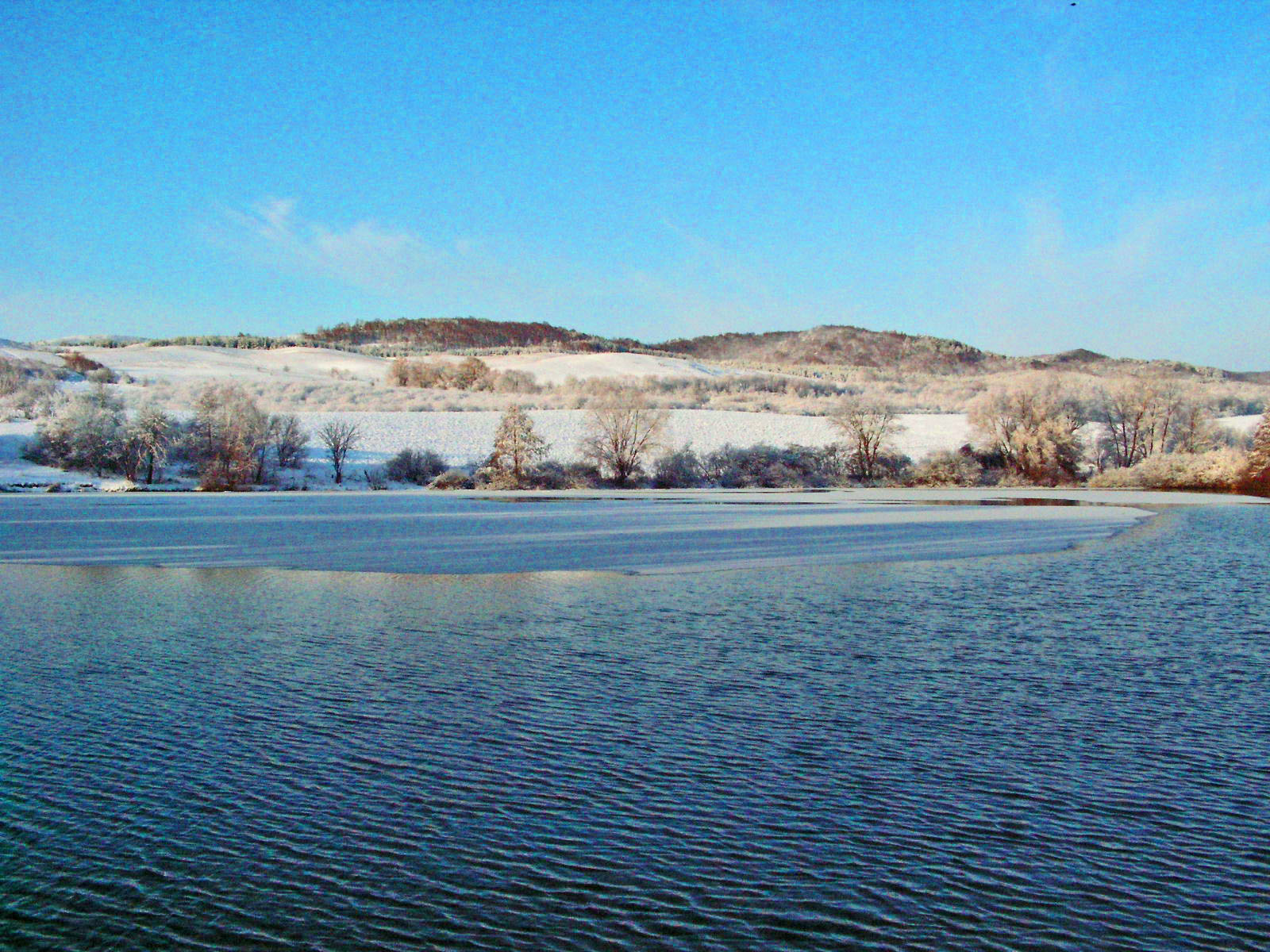 Ладони жизни
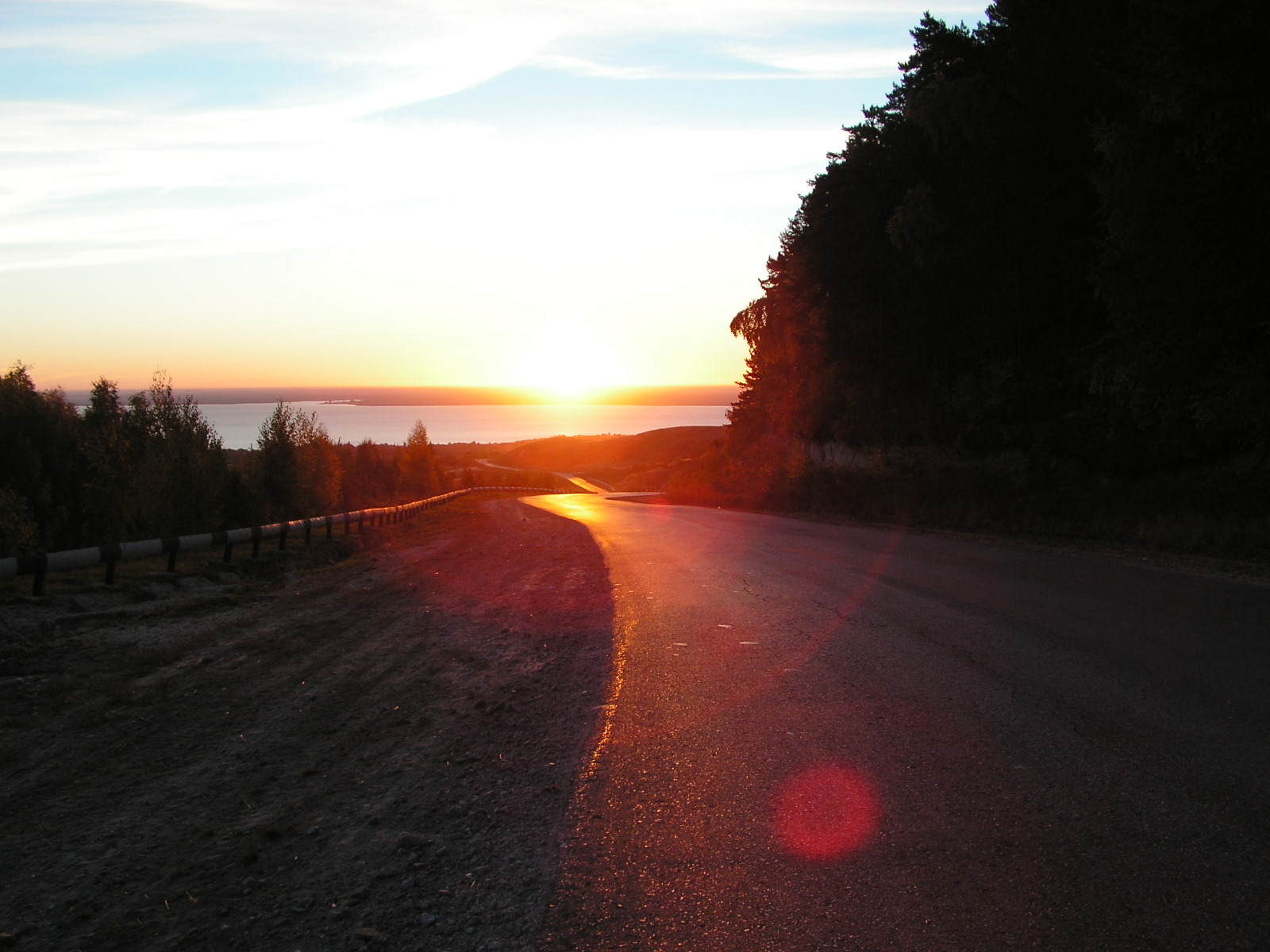 Твой путь